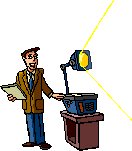 SIFAT SISTEM PENGENDALIAN MANAJEMEN
Muatan  SPM
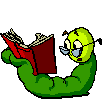 Bagaimana eksekutif senior dari suatu perusahaan merancang dan mengimplementasikan sistem manajemen yang berkesinambungan untuk merencanakan dan mengendalikan kinerja perusahaan.

Unsur-unsur SPM :
Perencanaan Strategis
Pembuatan anggaran
Alokasi Sumber daya
Pengukuran
Evaluasi
Penghargaan atas kinerja
Alokasi Harga Transfer
2 Cara Pandang Terhadap SPM
SPM harus sesuai dengan STRATEGI
STRATEGI muncul dipengaruhi oleh SPM
Bila perusahaan beroperasi dalam lingkungan industri dimana perubahan lingkungan dapat diprediksi maka  Perusahan mengembangkan strategi dulu kemudian baru mendesain SPM untuk melaksanakan strategi
Bila perusahaan beroperasi dimana lingkungan industri cepat berubah maka perusahaan akan kesulitan untuk merumuskan strategi dulu lalu kemudian mendesain SPM untuk melaksanakan strategi yang dipilih.  Sehingg strategi muncul dipengaruhi oleh SPM.
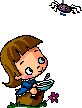 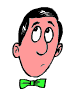 Definisi
SPM DALAM ORGANISASI
Organisasi terdiri dari sekelompok orang yang bekerja bersama-sama untuk mencapai tujuan bersama  memperoleh tingkat laba yang memuaskan.
	Di dalam organisasi terdapat hierarki manajer yang terdiri dari :

	CEO
	Manajer Unit Bisnis
	Departemen
	Bagian/Seksi
	Sub unit

SPM merupakan keharusahan bagi suatu organisasi yang mempraktikkan Desentralisasi
Sistem 
	Merupakan suatu cara tertentu  yang sifatnya repetitif  untuk melaksanakan aktifitas dengan karakteristik berupa rangkaian langkah-langkah yang berirama, terkoordinasi untuk mencapai tujuan tertentu.
Pengendalian Manajemen
	Proses dimana manajer di seluruh tingkatan memastikan bahwa orang-orang yang mereka awasi telah mengimplementasikan strategi yang dimaksudkan guna mencapai tujuan perusahaan
Konsep-Konsep Dasar SPM
Suatu organisasi harus dikendalikan, dengan kata lain diperlukan perangkat-perangkat untuk memastikan bahwa tujuan strategis organisasi dapat tercapai.
Elemen-elemen SPM
Pelacak (Detector)
	Melaporkan apa yang sedang terjadi  atas organisasi
2.	Penilai (Assessor)
	Membandingkan informasi ini dengan keadaan yang diinginkan.
Umpan Balik (Effector)
	Mengambil tindakan koreksi terhadap perbedaan yang signifikan antara keadaan aktual dengan keadaan yang diinginkan.
4.	Jaringan Komunikasi 
	Memberitahukan kepada para manajer apa yang sedang terjadi dan bagaimana hal tersebut dibandingkan dengan keadaan yang diinginkan.
Batasan - Batasan SPM
Kegiatan Pengendalian Manajemen
	Merencanakan, Mengkoordinasikan, mengkomunikasikan, mengevaluasi, memutuska, mempengaruhi.
	Pengendalian manajemen tidak berarti mengharuskan agar semua tindakan sesuai dengan rencana yang ditentukan sebelumnya seperti anggaran.
Keselarasan Tujuan/goal congruence
	TUJUAN ANGGOTA  ORGANISASI KONSISTEN DGN TUJUAN ORGANISASI
	Bagaimana mempengaruhi individu dalam organisasi untuk bertindak demi pencapaian tujuan pribadi mereka dengan cara sedemikian rupa sehingga sekaligus juga membantu pencapaian tujuan organisasi.
Perangkat Penerapan Strategi
	Tampilan 1.3
Tekanan finansial dan non finansial
Bantuan dalam mengembangkan strategi baru
Batasan-Batasan SPM
Proses memutuskan tujuan organisasi dan strategi untuk mencapai tujuan dengan fokus jangka panjang
Menggunakan perkiraan kasar akan masa depan
Proses perencanaan dalam formulasi strategi merupakan hal yang lebih penting .
Formulasi Strategi
Merupakan proses implementasi strategi
Melibatkan serangkaian langkah yang terjadi dalam urutan yang dapat diprediksikan sesuai dengan jadwal tetap dan dengan estimasi yang dapat diandalkan.
Pengendalian  Manajemen
Proses untuk memastikan bahwa tugas yang spesifik dilaksanakan secara efektif dan efisien
Berorientasi pada transaksi dimana melibatkan kinerja dari tugas individual sesuai dengan aturan yang ditetapkan.
Fokus pada kegiatan jangka pendek
Menggunakan data akurat saat ini
Proses pengendalian manajemen hal yang lebih penting
Pengendalian Tugas